Managing Risk to Reduce Construction Claims(And Improve Project Success)Presented by Laurie Dennis, PE, CVS-Life, FSAVE
Presentation Objectives
What is the definition of project risk
Why managing risk is important
When to use risk assessments
An overview of the risk assessment process
How to identify and assess risk
Treating the risk
Managing the risk assessment process
Integrating risk into your organization
What Is The Cause?
Escalating construction costs due to:
Incomplete plans
Design issues not mitigated and pushed into construction
Constrained design schedules; issues not resolved
Very little discussion of risk and impacts
Not understanding the true impacts related to the risk
What is a Risk
An uncertain event or condition that, if it occurs, has a positive or negative effect on at least one project objective.  A risk may have one or more causes and, if it occurs, one or more impacts.
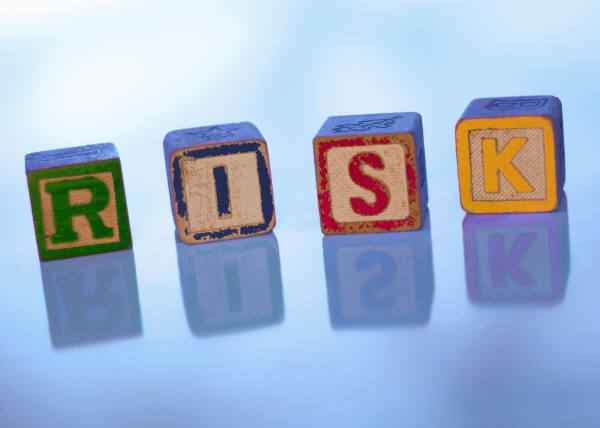 Threats    vs    Opportunities
A negative risk is described as a Threat – causing an adverse impact on a project goal. 

A positive risk is described as an Opportunity – causing a positive impact on a project goal.
What is a Risk
Risk can typically be divided into the following three categories; 
Political – this can be defined as communities, permitting, management priorities, users, approvals, media, and internal stakeholders/ project team issues.
Technical – this is the most common for design and construction projects and is typically represented by requirements, regulatory, technology, data, design, construction, maintenance, operations, life cycle asset management, and cost. (i.e., health, safety, environmental, etc.)
What is a Risk
Contractual – this is most commonly related to funding, negotiations, scope of work, qualification requirements, certification requirements, incentives, penalties and defaults.
Importance of Managing Project Risk
Avoid and/or minimize adverse impacts
Planning
Design
Construction
Commissioning
Maximize opportunities to improve project objectives
Avoid and/or minimize management by crisis
Better decision-making; understanding 
	all impacts
Help keep management apprised of project issues
Risk and Project Management
All phases will benefit from the analysis
Planning
Programmatic decision-making
Formulates initial approaches to determine level of effort and potential cost implications
Project Initiation
Developing project scope/complexity
Budgetary impacts
Project Feasibility/Pre-Design
Reducing potential risks during concept development
Alternative selection
Risk and Project Management
Design
Managing project risks
Minimizes construction impacts (cost & schedule)
Construction and Commissioning
During the Partnering session
Informs construction of risks identified through the design process
Provides new information from a contractors perspective – helps to reduce or eliminate risks impacting the schedule, budget and delivery
Identifies potential impacts to avoid commissioning problems and challenges
Risk and Project Management
Alternative Delivery
GCCM/CMAR
Used by the GCCM/CMAR team to develop an understanding and provide ideas for risk mitigation in their proposals
Formalized  workshop with all parties
Design/Build 
Used by the owner developing and finalizing the RFP documents
Used by the D/B team to develop an understanding and provide ideas for risk mitigation in their proposals
What is a Risk Assessment
It is a focused effort to discover and act on risks and opportunities that can affect a project’s scope, schedule, budget or quality early in the project and continuously throughout the project life cycle.
It is a quantitative and qualitative approach to identifying risk, which includes both the negative sides of risk and opportunities, and evaluates the likelihood and potential impact.
Risk Approaches
Quantitative – electronically modeling the project schedule and/or cost estimate.  Uses a Monte Carlo-type simulation. 


Qualitative – using a simplified tool, such as a risk register to identify and then track, using an order of magnitude impact to cost and schedule.
Risk Assessment Process
Planning for the Workshop
Initial Risk Assessment Workshop
Stand-alone 
Jointly with a value engineering study
Risk Register Updates
Follow-up Workshops
Risk Database Updates
Transfer Risk Information to Construction
Combine with a Partnering workshop
Part of the project start-up
Risk Assessment Process
With Value Engineering Study 
Identify Risks 
Evaluate Risks Using Risk Register 
Creative Mitigation or Elimination Risk 
Develop Ideas 
Define Potential Impacts
Risk Assessment Process
Project Close-out
Update the risk database (knowledge transfer)
Continuous Improvement Cycle
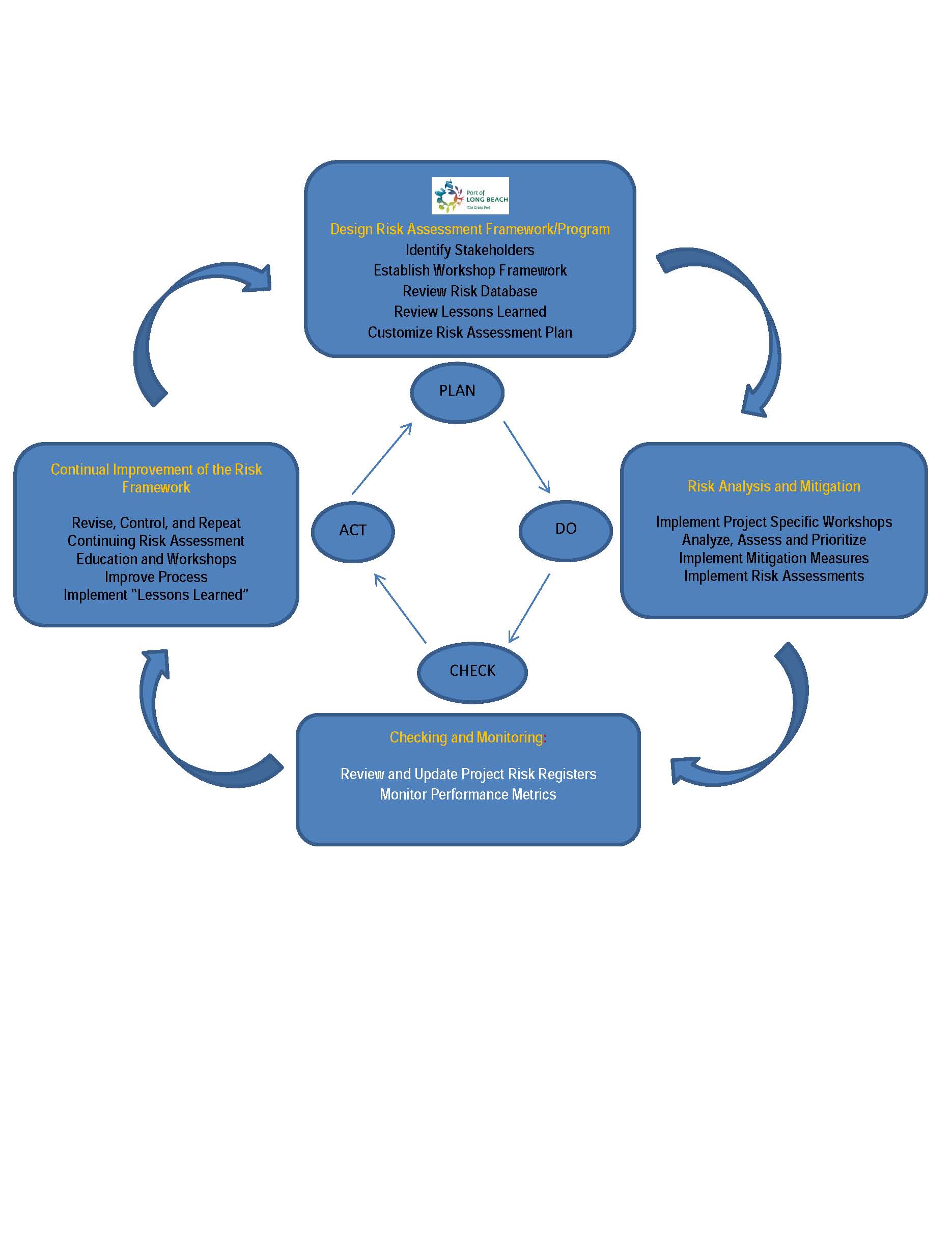 Risk Planning
Information and Data Gathering
Stakeholder Identification and Involvement
Risk Assessment Team
Determine Level of Project Complexity
High complexity/consequences
High importance
Review Existing Data
Including the Risk Database
Workshop Logistics
Workshops/Meetings
Risk Identification and Analysis
Status of Risk
Threats
Avoid/Eliminate 
Clarifying requirements, obtain information, improve communication, acquire expertise.
Transfer/Share 
Gives the risk to a third party, does not eliminate the potential costs or exposure.  Where is the best place for the risk to borne.
Mitigate/Reduce the Likelihood
Accept
There are many risks that will occur regardless of mitigation measures, these are accepted and then accounted for in the scope, schedule and budget.
Status of Risk
Opportunities
Accept – Ensure that the opportunity is realized. Might include escalating a schedule for early completion.
Share – Apportioning ownership between two or more. Might include using performance specifications.
Enhance – Increasing the probability that it will occur.  Might include facilitating the cause to increase the probability.
Treating the Risk
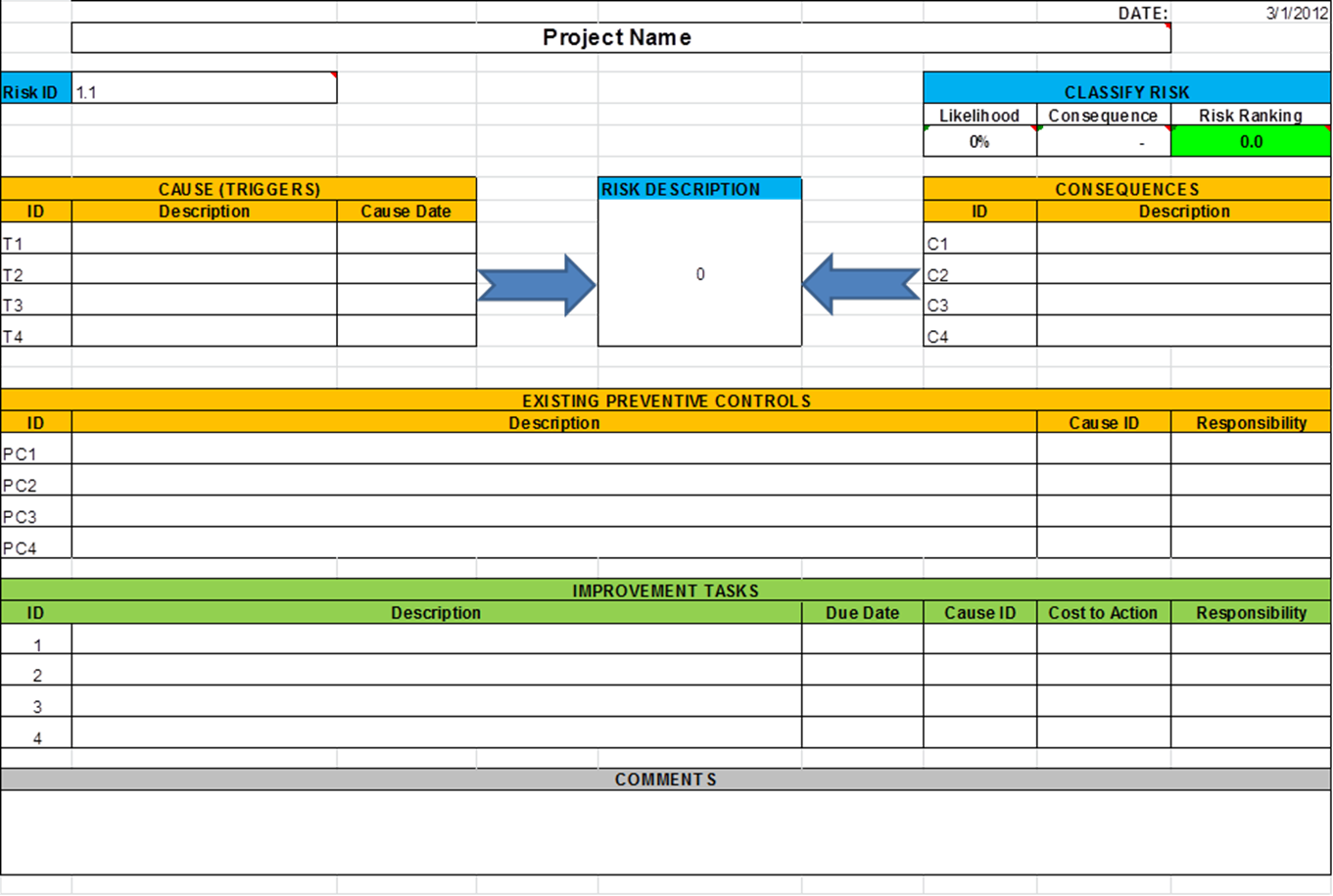 Managing the Plan
Manage and update the risk register and treatment plan
Track assignments for completion
Monitor the “watch list”
Decision-making and keeping management informed
Integrating Risk Assessments
Establish a formal process and integrate into your project management plan
Establish a risk data-base 
Identify a risk coordinator for each project (May be the Project Manager)
Establish management support and “buy in”
Track statistics and share the data to support the process and the successes
Questions
Presenter
Laurie Dennis, PE, CVS-Life, FSAVE 
	RHA, LLC
	(206) 200-9798 
	email: lmdennis@earthlink.net